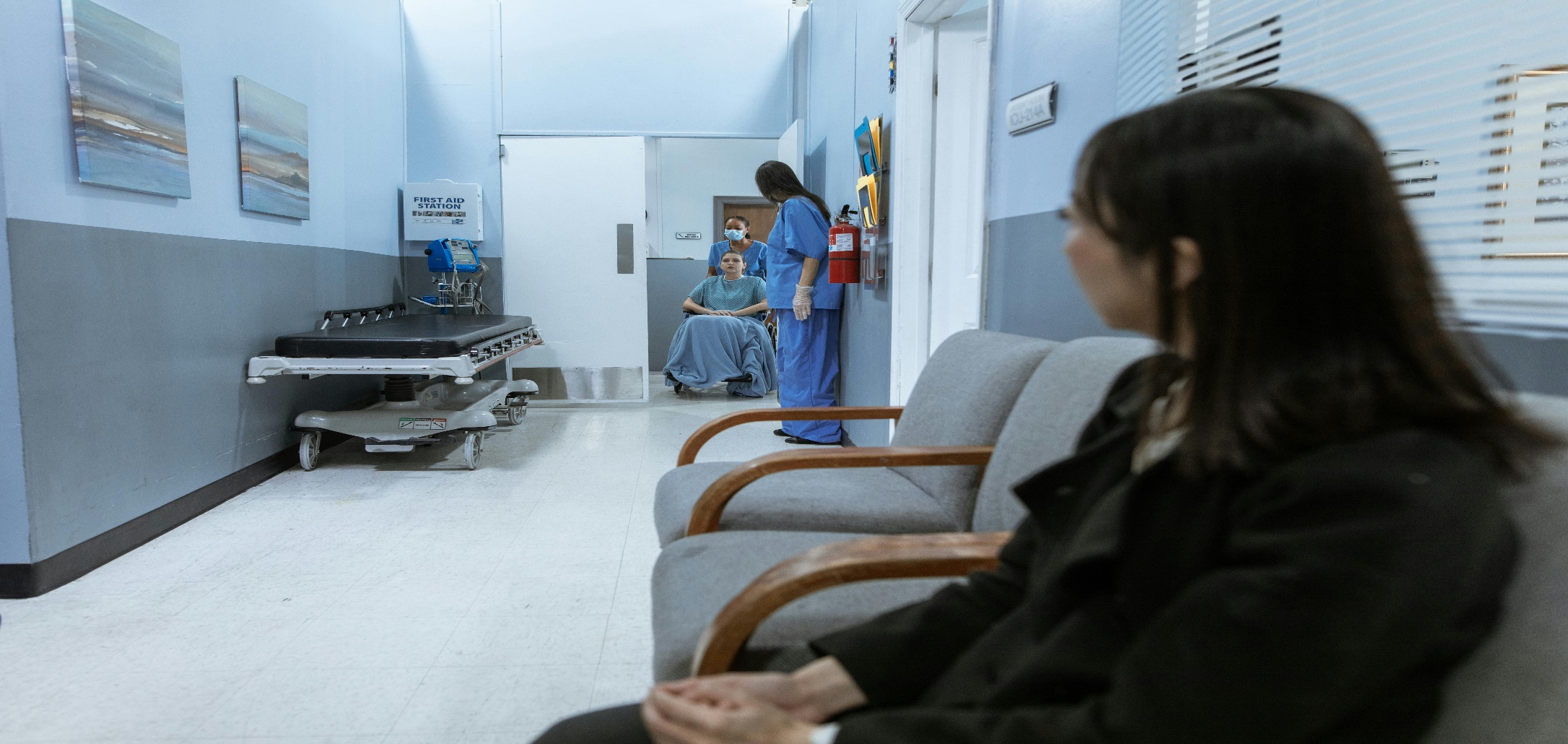 Increasing Capacity:How to meet the Challenge of Health Care ReformBy Mark MacLeod, CEO Group Medical Services Incorporated
Context
Canada’s health care system is clearly in duress

Similar issues are evident in all parts of the country
Long diagnostic and surgical wait times
Crowded ERs in hospitals, patients wait many hours
Shortage of family physicians
Primary medical  system unable to meet public needs
Growing spending pressure on governments

Policy challenge 
How to increase capacity of the system
Maintain universal accessibility, public funding
2
Considerations
Expansion of capacity inhibited by self interests, deeply felt opinions and
	ideologies which, unto themselves, are not necessarily wrong
But provide little agreement or constructive debate around defining what would be “better”
However public opinion and political platforms reflect a consensus that we need to improve access to health care
Since 2007 Saskatchewan’s health care spending has doubled ($3.45B to $7.05B) and remained relatively steady at around 40% of the provincial budget.
A 2021 survey of the health care systems in 11 nations by the Commonwealth Fund ranked nations based on access to care, care process, administrative efficiency, equity, and health outcomes. It found Canada ranked 10th overall, or second last, ahead only of the US.
3
Questions
Does our health care system need radical reform, or minor change?

What do you base your opinions on?

Is the system underfunded?

4 )    Should the system follow more closely constitutional division of powers?

5)     Should public opinion or health professionals dictate health policy?
4